Revisjon til nytte for morgendagens samfunn
Evalueringskonferansen 22. september 2022

Aleksander Åsheim
Hvordan velger vi hva vi skal undersøke?
Vurderinger ved valg av undersøkelser
Vi skal
gi Stortinget informasjon og støtte til å ivareta kontrollen med regjeringen
bidra til forbedring og fornyelse i forvaltningen 

Vurdering av risiko, vesentlighet, aktualitet og relevans
Hva betyr det for valg av undersøkelse?
Hvordan forholder vi oss til pågående (eller gjennomførte) evalueringer, undersøkelser, gjennomganger etc.?
Hva betyr det for innretningen på undersøkelsen?
Hvordan bruker vi det i datainnsamlingen
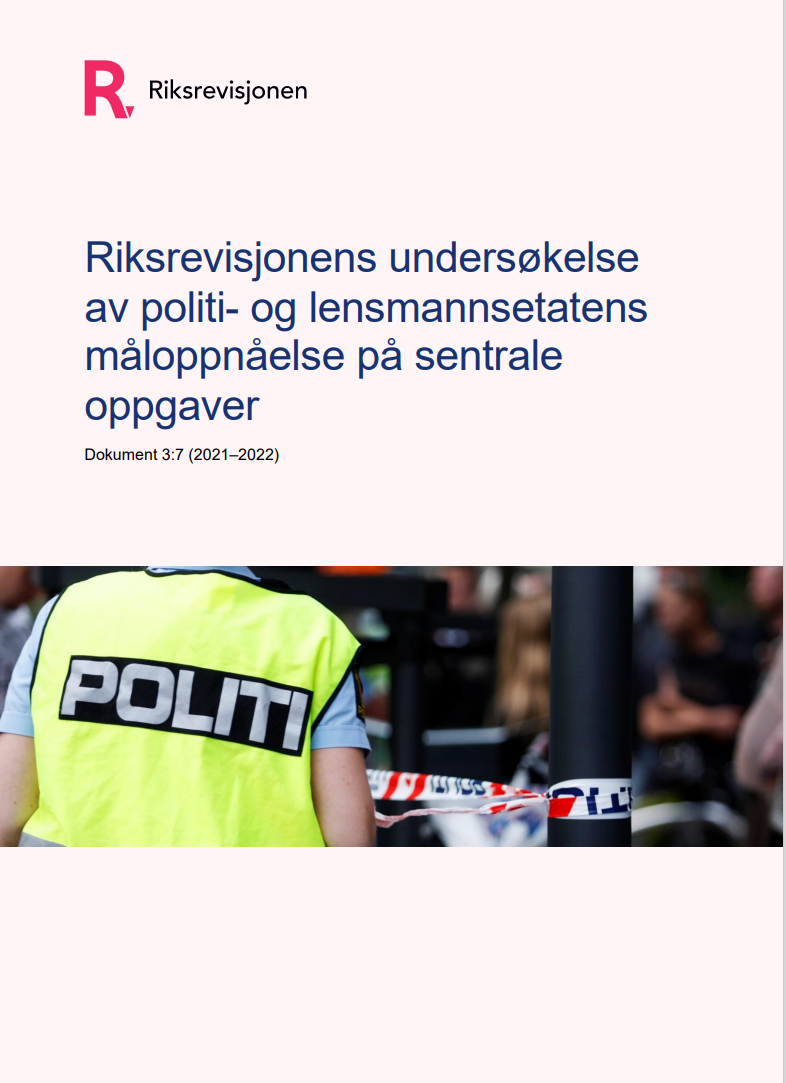 Nytte og bruk av våre undersøkelser
Ulike «brukere»
Stortinget

departementene
øvrig forvaltning

organisasjoner, fagmiljøer etc. 
media
Hva påvirker bruken / nytten av våre undersøkelser?